Nuclear Symmetry Energy from QCD Sum RuleHeavy Ion Meeting 2012-04, April 13, 2012
Kie Sang JEONG

Su Houng LEE 
(Theoretical Nuclear and Hadron Physics Group)

Yonsei University
1/30
Motivation 1 – KoRIA plan
Rare Isotope Accelerator Plan
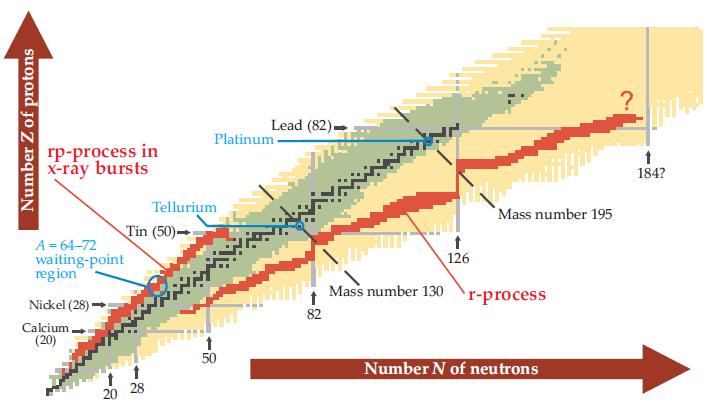 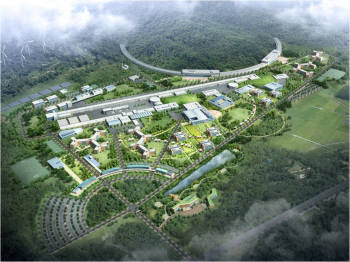 (Quoted from Physics Today November 2008)
Nuclear Symmetry Energy plays key role in Rare Isotope and Neutron Star study
2/30
Motivation 2 – RMFT vs QCD SR
Dirac phenomenology of nucleon scattering on nuclear target suggests nucleon potential to consist of strong vector repulsion and scalar attraction
This tendency also comes naturally in RMFT
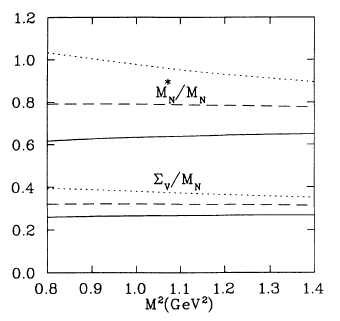 For symmetric nuclear matter, it is confirmed that this result can be justified with QCD, by Thomas Cohen et al. (1992)

Motivated by these, we applied QCD Sum Rule to asymmetric nuclear matter
Physical Review C 49, 464 (1993)
3/30
Early attempt for finite nuclei
Liquid drop model
Total shifted energy
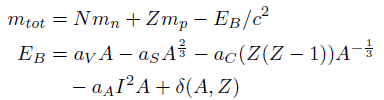 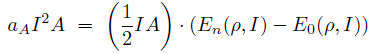 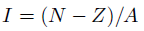 Total shifted state number
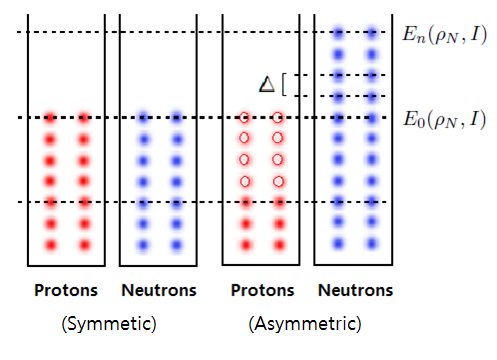 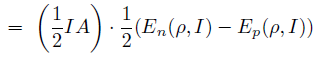 Nuclear Symmetry Energy
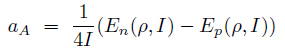 This simple concept can be generalized to infinite matter case
4/30
For infinite nuclear matter
Energy per a nucleon



Single nucleon energy




Averaged single nucleon energy
Nuclear Symmetry Energy
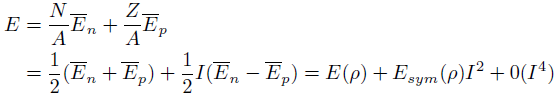 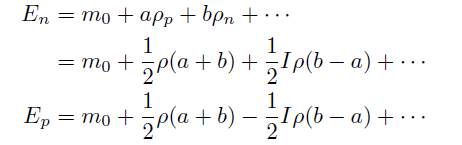 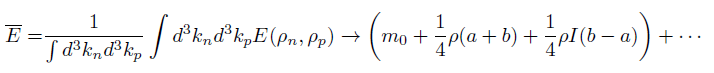 5/30
Mean field approximation
Quasi-particle on the Fermi sea
Nucleon propagator in nuclear medium




How we can get nucleon self energies in the fundamental principle?

QCD Sum Rule is a well established method for investigating quasi-particle state in medium
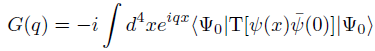 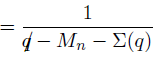 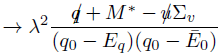 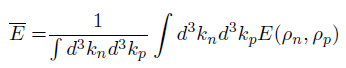 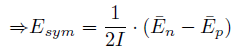 (Up to linear density order)
6/30
QCD Sum Rule
Correlation function



Vacuum sum rule for nucleon



In-medium sum rule for quasi-nucleon
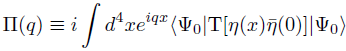 Contains all possible resonance states
Ioffe’s interpolating field for proton
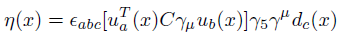 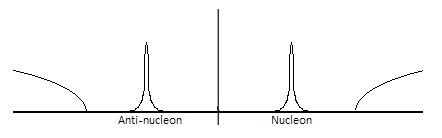 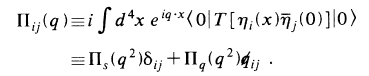 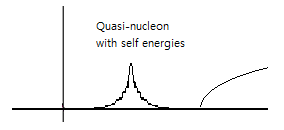 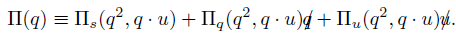 In-medium vector part
7/30
QCD Sum Rule
Phenomenological ansatz




At short distance, Wilson coefficient can be obtained by perturbative calculation
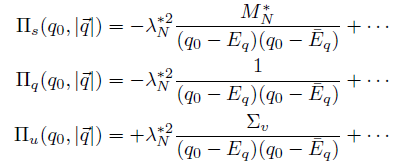 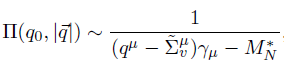 One can find self energies near pole
Kinetic part is excluded
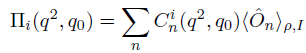 Not be dependent on external momentum
For example,
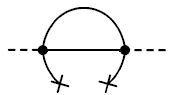 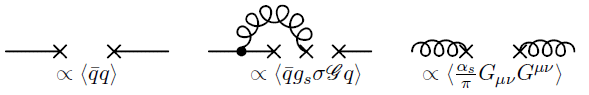 (These figures are quoted from Ph.D. thesis of Thomas Hilger)
8/30
Iso-spin relation for 2-quark condensates
In-medium condensate in asymmetric nuclear matter


Iso-scalar/vector operators in light quark flavor



2-quark condensates
can be estimated with nucleon expectation value and each nucleon density
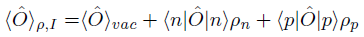 Can be related with ratio factor
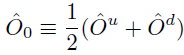 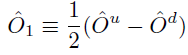 Well known from many previous studies
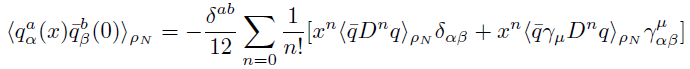 Each 2 type of condensate need different ratio factor
9/30
Iso-spin relation for condensates
Ratio factor for            type


Ratio factor for          type



Lower lying baryon octet mass relation comes from baryon expectation value of energy-momentum tensor
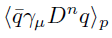 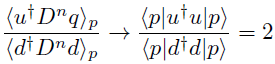 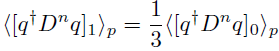 In medium rest frame
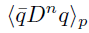 This relation can be estimated from lower lying baryon octet mass relation
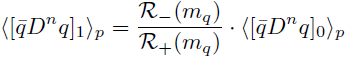 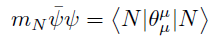 Phenomenological description for nucleon mass term
10/30
Mass terms
Trace part of QCD energy momentum tensor







For proton
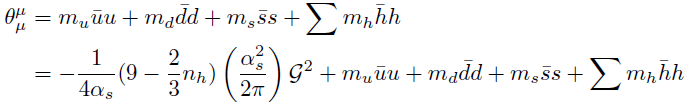 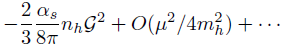 With renormalizing scheme (Trace anomaly)
Heavy quark expansion
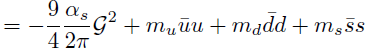 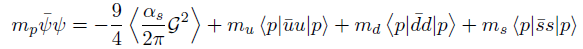 (M.A.Shifman, Physics Letters B 78B, 443 (1978))
11/30
Ratio factor from baryon octet
Lower lying Baryon octet mass relation
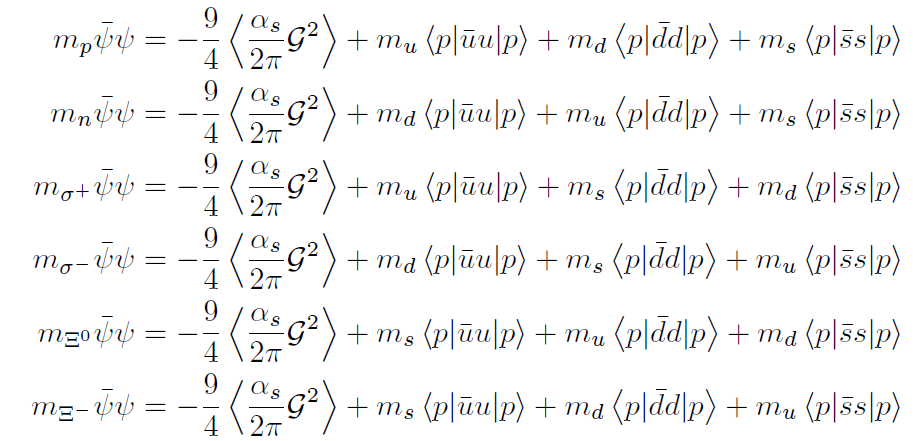 (S.H.Choi, Master thesis, Yonsei University. (1991))
With this relation…
12/30
Ratio factor from baryon octet
Iso-vector part,         can be written as,




Iso-scalar part,         comes from pion-nucleon sigma term

Ratio factor for         type
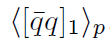 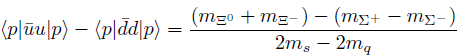 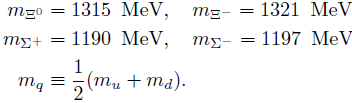 Strange quark mass = 150 MeV
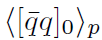 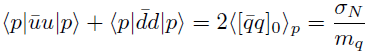 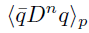 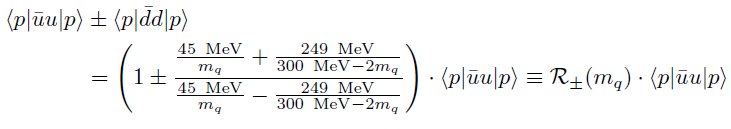 13/30
4-quark Operator Product Expansion
So far, there was no systematic description for four-quark condensates in the nucleon sum rule




To express four-quark condensates in terms of linear combination of independent operators, one can use Fierz rearrangement


Constraint  from `Zero Identity’ for pure quark flavor case which comes from forbidden di-quark structure of quark model for hadron
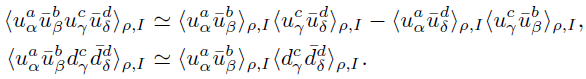 Simple factorization scheme was used as in the vacuum saturation hypothesis
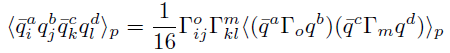 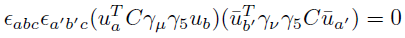 And with assumed P, T symmetry of medium ground state…
14/30
4-quark Operator Product Expansion
4-qaurk OPE of the nucleon sum rule can be expressed with only few condensates as below











Among these, except for                   ,                                  all twist 4 operators can be estimated from experiment (DIS)
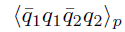 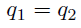 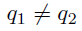 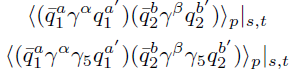 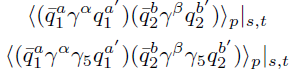 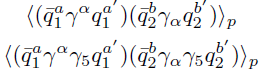 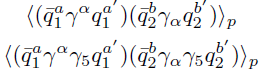 Can be combined into scalar and vector condensates
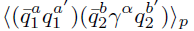 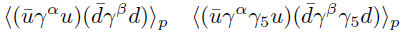 15/30
Twist 4 operator from DIS data
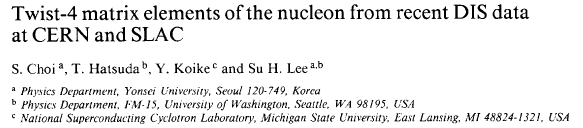 (SHL et al., Physics Letter B 312 (1993) 351-357)
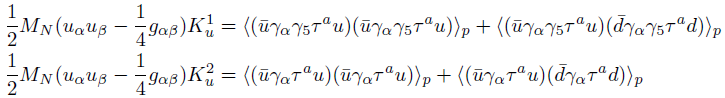 Where, Ku, Kd are
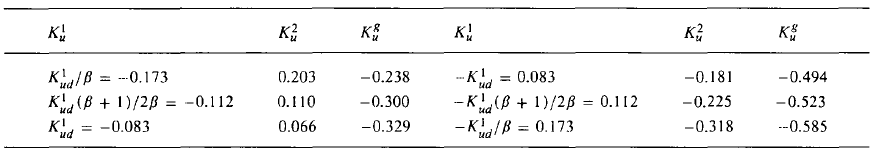 From these result…
16/30
Twist 4 operator from DIS data
Table for twist 4 matrix elements for the nucleon SR
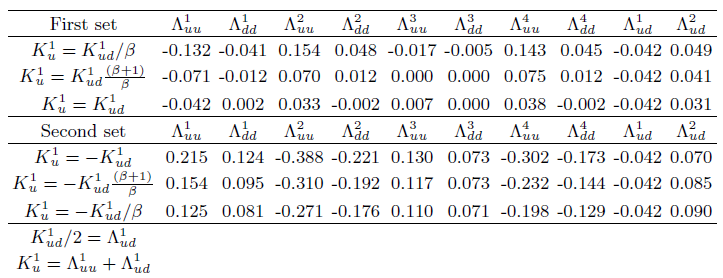 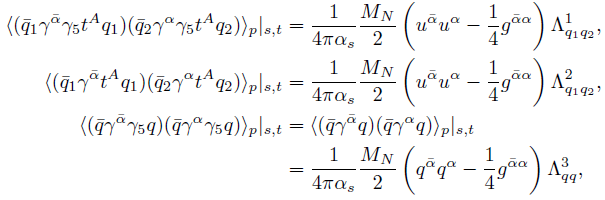 First set and second set give different contribution to Nuclear Symmetry Energy
17/30
DIS data will be sharpened
Table for twist 4 matrix elements has some ambiguity
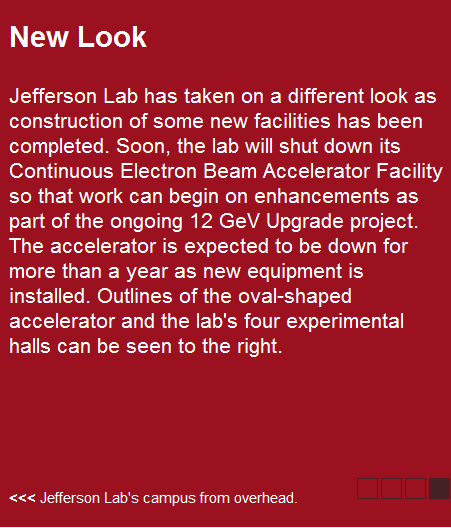 Jefferson Lab has a plan for accelerator upgrade 

This plan will lead to more precise structure functions for twist 4 matrix elements

We can get more precise twist 4 contributions to the nuclear symmetry energy
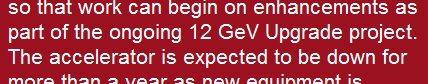 18/30
Borel transformation
Borel transformation to exclude quasi-hole and continuum excitation

Differential operator for OPE side



Weight function for phenomenological side
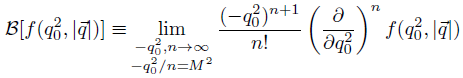 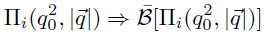 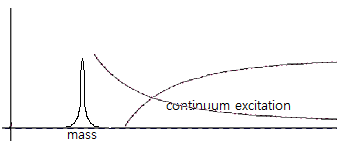 With weight function
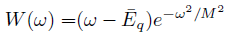 19/30
Self energies with OPEs
Self energies can be obtained by taking ratio




New symbols for self energies
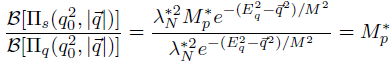 To treat self energies in terms of density order and asymmetric factor, self energies need re-arrangement
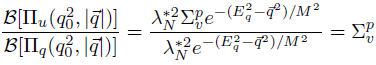 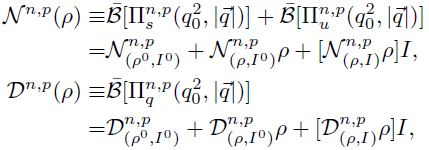 Numerator of total self energy
Denominator of total self energy
Power of     in the first index represents the density power order
Power of I in the second index represents the iso-spin order
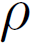 20/30
QCD sum rule Formula
General expression



Expression up to linear density order



We need both sum rule
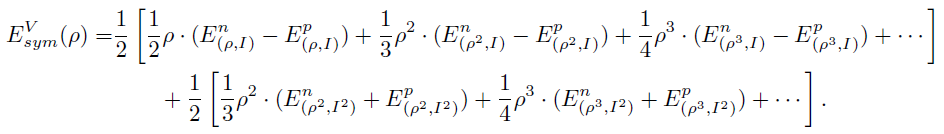 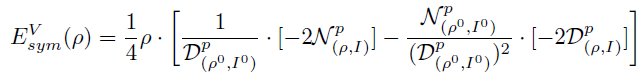 In medium condensates are estimated up to linear order
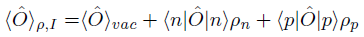 General expression which contains up to 2nd order density is needed to check higher density behavior of Nuclear Symmetry Energy
21/30
Sum Rule analysis up to dimension 5
Nuclear Symmetry Energy
Borel window
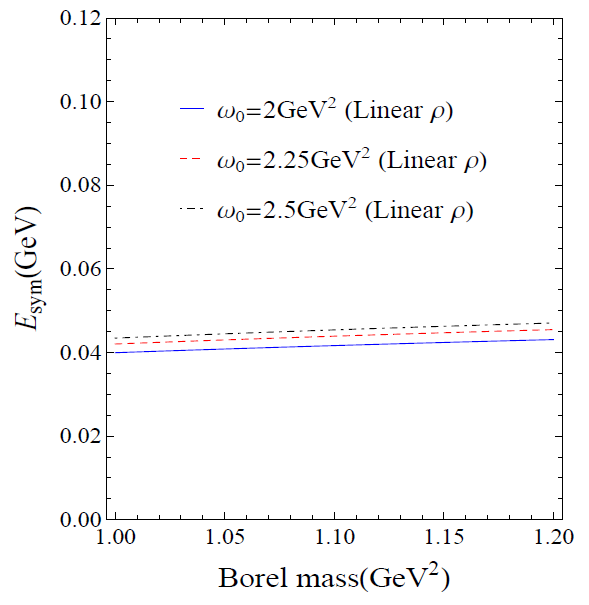 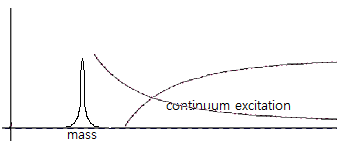 To make pole contribution be more than 50% and 
Highest mass dim condensate  contribution be less than 50%,

We will see our sum rule in
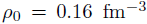 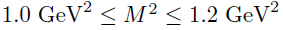 Nuclear Symmetry Energy is ~40 MeV
This result shows consistency with previous Nuclear Symmetry Energy study in order of magnitude
(B.L.Ioffe and A.V.Smilga, NPB232 (1984),109)
22/30
Sum Rule analysis up to dimension 5
Main ingredient?
Nuclear Symmetry Energy do not strongly depend on quasi nucleon three-momentum                in 0 ≤ q ≤ 0.5 GeV

Our sum rule result mainly consists of ``Potential like” part

Kinetic part of Nuclear Symmetry Energy is known as


    in mean field type calculation
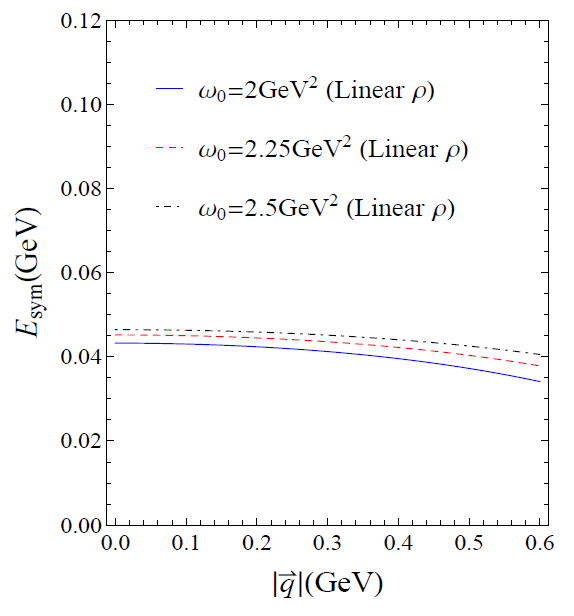 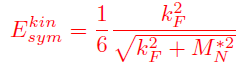 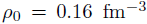 (S.Kubis et al., Physics Letters B 399 (1997) 191-195)
23/30
Comparison to RMFT
Scalar/Vector self energy contribution
RMFT result






In our result, both self energies give positive contribution

Which part gives reducing contribution  in our sum rule?
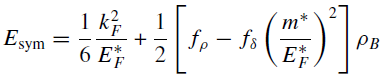 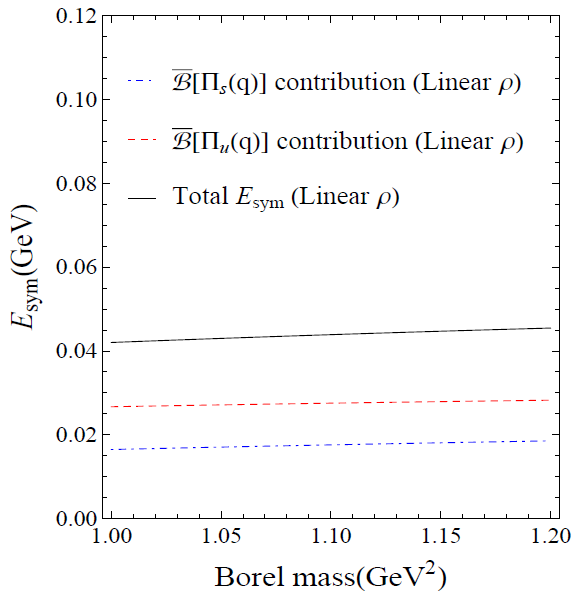 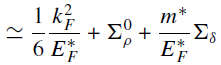 Vector meson exchange -> Repulsive
Scalar meson exchange -> Attractive
(V.Baran, et al. Physics Reports 410 (2005) 335–466)
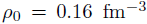 24/30
Nuclear Symmetry Energy with twist 4 op.
Contribution from first set
Contribution from second set
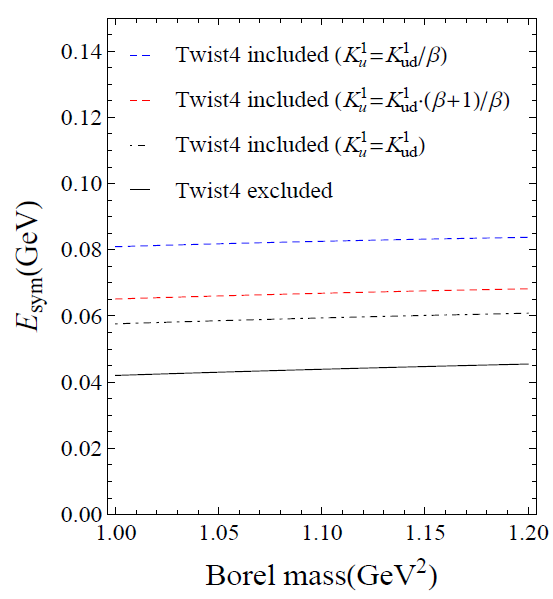 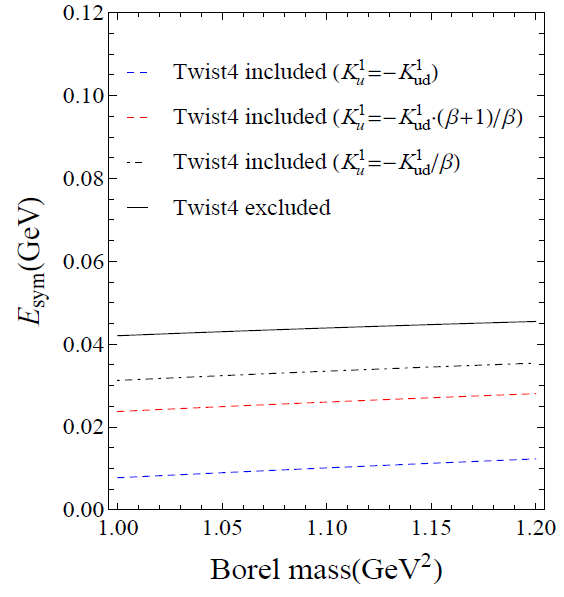 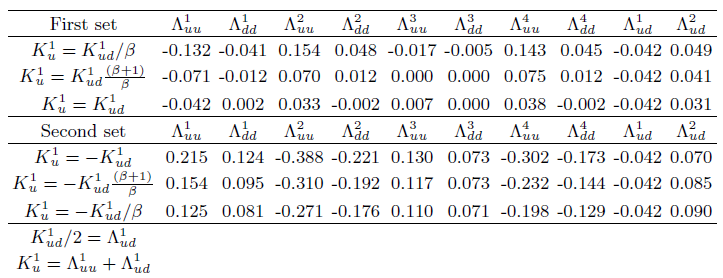 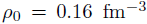 Most wanted value for the potential part of the nuclear symmetry energy
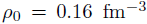 20 MeV~40 MeV enhanced
20 MeV~30 MeV reduced
25/30
Nuclear Symmetry Energy with twist 4 op.
In-medium nucleon sum rule with twist 4 condensates
Thick black lines are total quasi-nucleon self energy

The first set gives quasi-nucleon energy over than the nucleon mass in vacuum

But the second set gives plausible quasi-nucleon  energy, slightly smaller than the nucleon mass in vacuum

So hereafter we conclude that the second set may be  more plausible choice
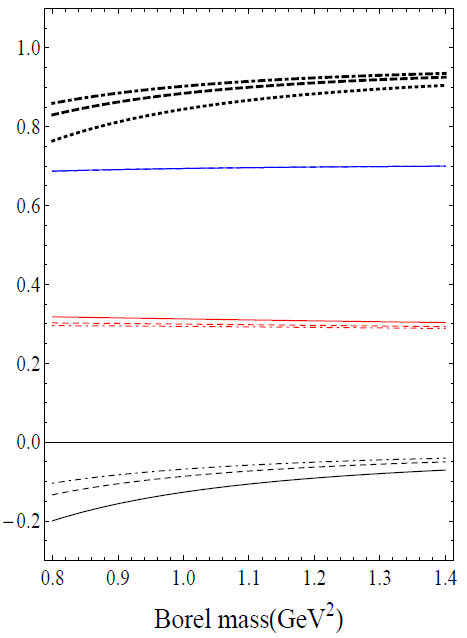 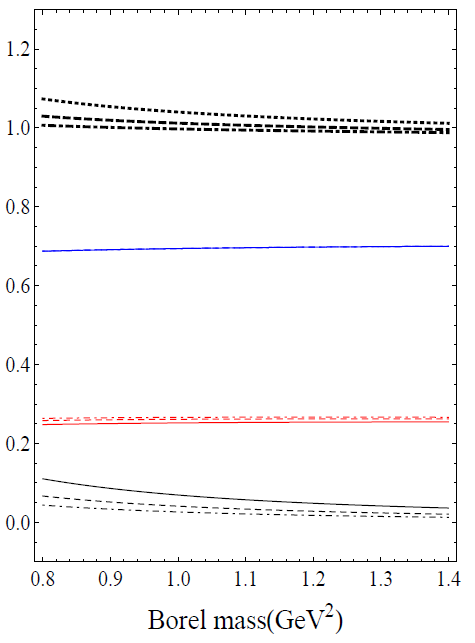 Scalar self energy
Vector self energy
Twist 4 contribution
26/30
Nuclear Symmetry Energy with twist 4 op.
Density dependence with twist-4 contribution
The result with the first set gives strong enhancement and second set gives strong reduction as nuclear matter becomes higher density

In dense matter, twist-4 condensates determine higher density behavior of the Nuclear Symmetry Energy

Multi-quark operators may determine the asymmetric nuclear bulk properties in dense condition
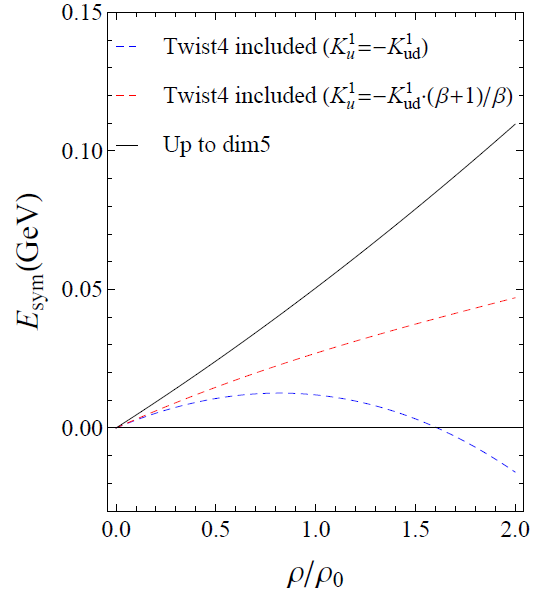 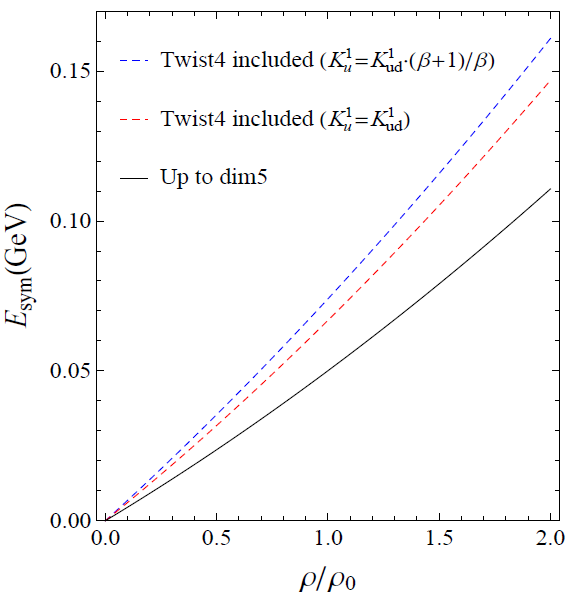 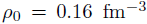 27/30
Nuclear Symmetry Energy <-> DIS
Contributions of 2-quark dimension 5 operators
Our sum rule shows that precise measurement of Nuclear Symmetry Energy can give us a meaningful constraint to unknown higher twist operators

From these facts, we can re-write effective expression for Nuclear Symmetry Energy in our sum rule context
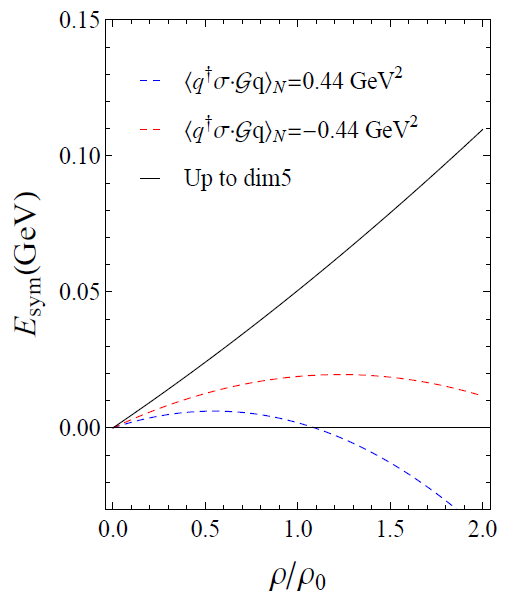 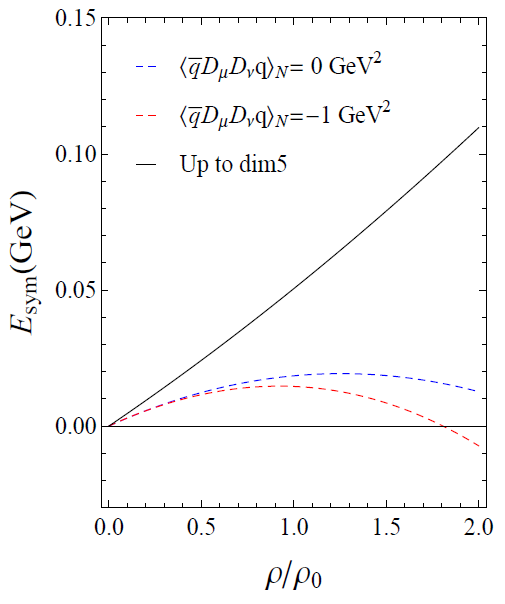 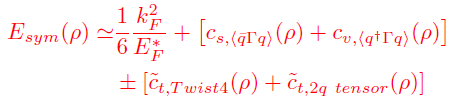 Scalar-Vector Cond.=> Enhancing
Pure Tensor Cond. => Reducing
28/30
At Extremely high density?
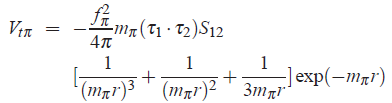 Model  prediction with effective nucleon-nucleon-tensor potential
At high density, phase of nuclear matter may become to quark phase, and mean distance between quarks will be shortened

We may make naïve guess that this kind of prediction for dense condition might be justified by QCD via studying twist 4 of multi quark condensates at high density
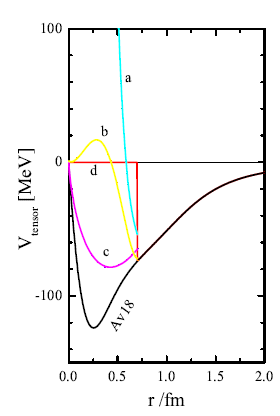 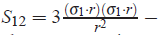 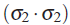 (Bao An Li: arXiv:1107.0496v1)
29/30
Conclusion
We have successfully reproduced numerical value of the Nuclear Symmetry Energy of previous studies and found exact contribution of twist 4 matrix elements to the nucleon sum rule

Twist 4 matrix elements give non-negligible contribution to Nuclear Symmetry Energy. Reducing contribution may be more plausible

Nuclear Symmetry Energy can be understood via QCD, and also constraints for twist-n and multi-quark condensates can be studied from Nuclear Symmetry Energy

Extremely high density behavior remains unclear, but this also might be understood via QCD
30/30
Back up slides
31
4 quark Operator Product Expansion
So far, there was no systematic description for four-quark condensates in the nucleon sum rule




To express four-quark condensates in terms of linear combination of independent operators, one can use Fierz rearrangement
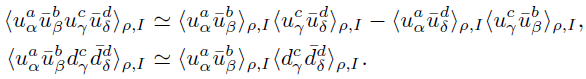 Simple factorization scheme was used as in the vacuum saturation hypothesis
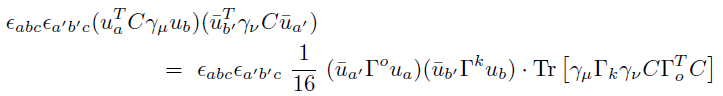 (For pure quark flavor case)
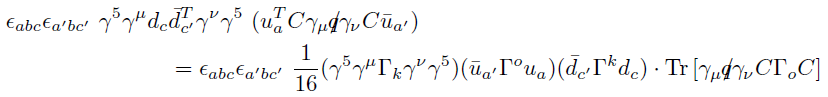 (For mixed quark flavor case)
32
4 quark Operator Product Expansion
And one may use `zero identity’ for pure quark flavor case  which comes from forbidden di-quark structure of quark model for hadron


Finally, with this constraint, one can find that it needs only for 2type of twist-4 condensates and their trace part to express the 4q OPE of the nucleon sum rule (for pure flavor case)
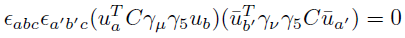 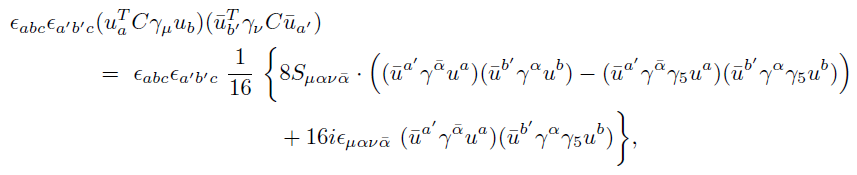 Will be dropped with assumed P, T symmetry of nuclear medium
33
4 quark Operator Product Expansion
For mixed quark flavor case, with assumed P, T symmetry of nuclear medium ground state, the OPE can be simplified as







So now we have got exact four-quark OPE for the nucleon sum rule with Ioffe current

These four-quark OPE gives important contribution to nucleon in the symmetric/asymmetric nuclear matter
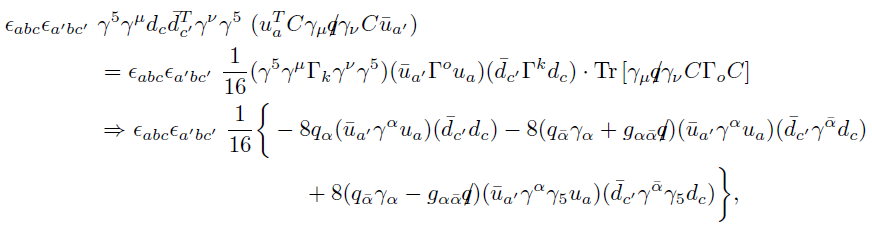 34